Level G
Unit 5
acuity
Positive 
Etymology- Latin acuere “sharpness or acuteness”
Word Structure- “-ity”: 
a suffix used to form abstract 
expressing state or condition:
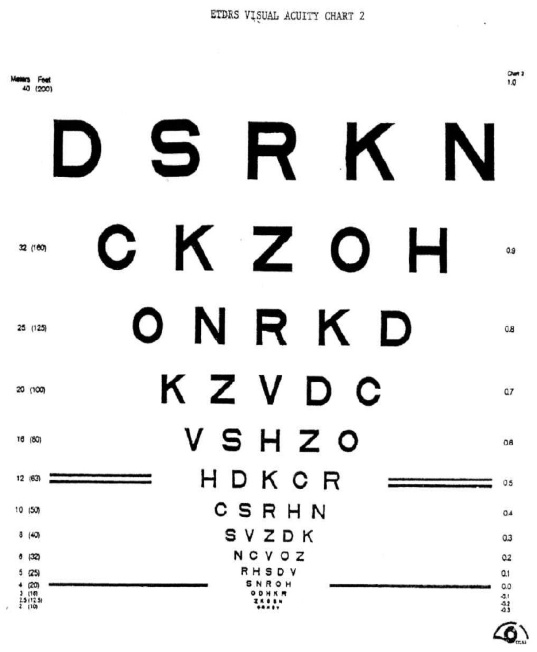 Delineate
Neutral 
Etymology- Latin from de- linea line “portray or sketch”
Word structure- “-ate”: possessing; having the appearance or characteristics of fortunate,
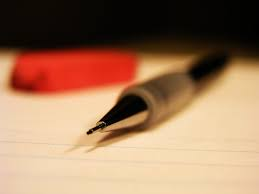 Depraved
Connotation:  negative
Etymology: Latin dēprāvāre to pervert, corrupt, equivalent to dē- + prāv crooked
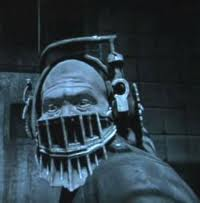 Enervate
Negative 
Etymology- c.1600, from Latin enervatus  "to weaken"
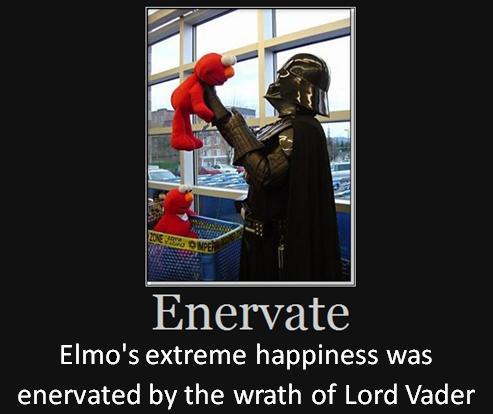 Esoteric
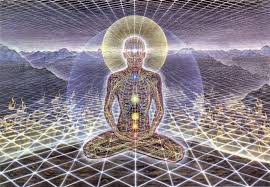 Connotation: 
negative
Etymology: from Greek esōterikos, 
“eso-” meaning “inner”,         
”-teric” being the comparitive form of the word it applies to
Fecund
Connotation: positive
Etymology: Latin fēcundus, 
equivalent to fē- (see fetus ) + -cundus adj. suffix
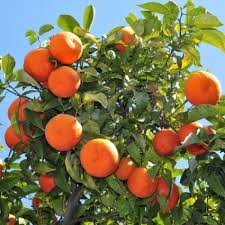 FIAT
Connotation: negative
Etymology: from Latin, ‘let it be done,’ from fieri ‘be done or made.’
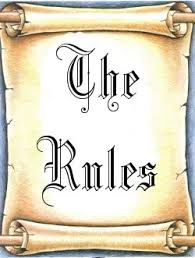 FIGMENT
Connotation: neutral
Etymology: from Latin figmentum, related to fingere ‘form, contrive.’ Compare with feign and fiction.
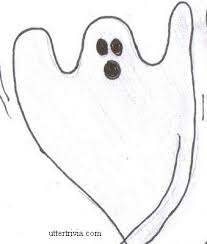 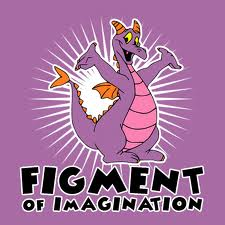 GARNER
Connotation: Positive
Etymology: Latin granarium ‘granary,’ from granum ‘grain.’
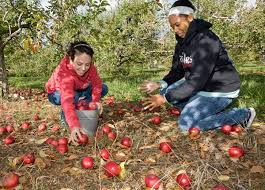 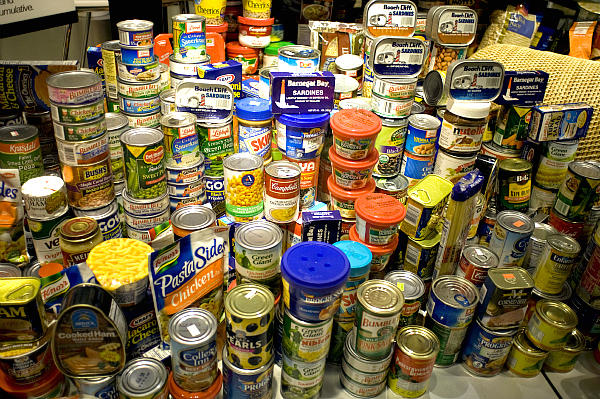 hallow
Connotation: Positive
Etymology: Old English halgian "to make holy, to honor as holy, consecrate, ordain," related to halig "holy," from PIE root *kailo- "whole, uninjured, of good omen" (see health).
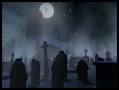 Idiosyncrasy
Neutral
Etymology: Greek idiosunkrasia, from idio- + sunkrasis mixture, temperament, from sun- syn- + kerannunai to mingle
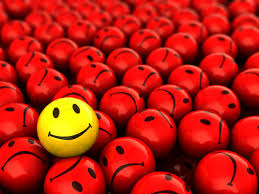 Ignominy
Connotation: negative
Etymology: Latin ignōminia, (apparently by association with ignōbilis ignoble) + nōmin- (stem of nōmen) name + -ia -y3
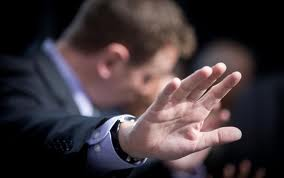 Mundane
Connotation: Negative

Etymology: mid-15c., from Old French mondain "of this world, worldly, earthly, secular;" from Late Latin mundanus "belonging to the world"
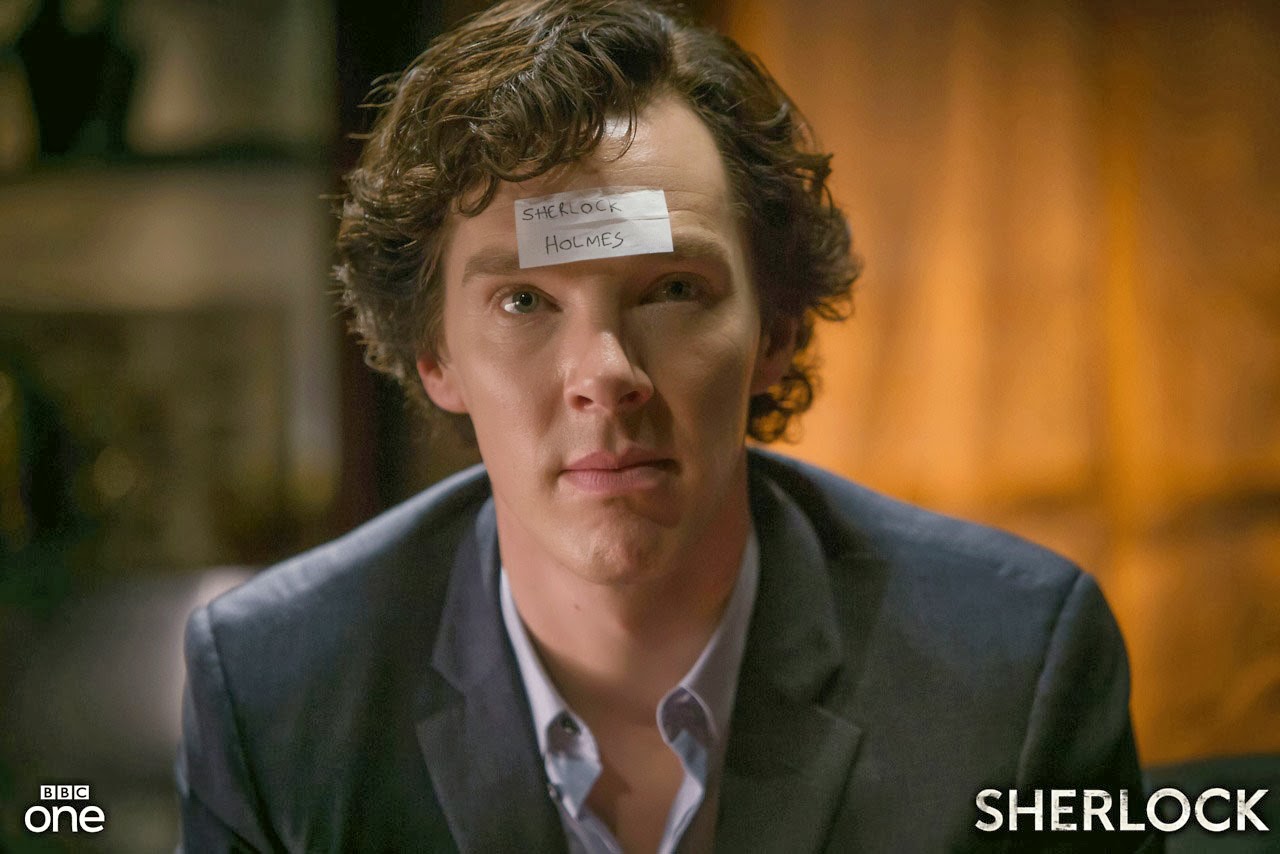 Nuance
Connotation: neutral
Etymology: French: shade, hue, equivalent to nu (er) to shade (literally, to cloud < Latin nūbēs cloud)
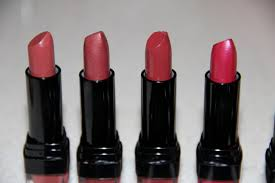 overweening
Connotation: Negative
Etymology: Old English oferwenian "to be proud, become insolent or presumptuous;“
Word Structure: with the sense of “over the limit,” “to excess,” “too much,” “too,”
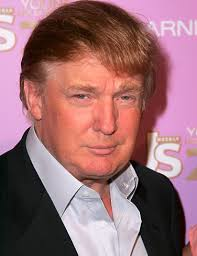 Penchant
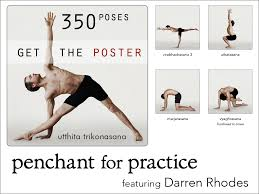 Connotation: Neutral 


Etymology:  O.Fr. pencher "to incline," from L.pendere "to hang"
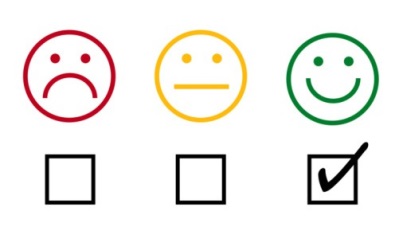 Reputed
Connotation: positive

Etymology:
Latin reputāre  to compute, consider, equivalent to re+ putāre  to think
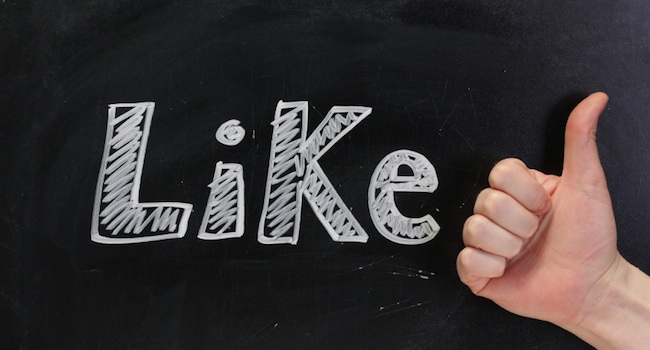 Sophistry
Connotation: negative 


Etymology:
 Latin from sophos "skilled in a handicraft, cunning in one's craft”
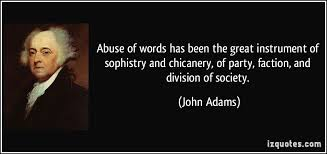 Positive Connotation
Sumptuous
Etymology: from L. sumptuosus "costly, expensive," from sumptus "cost, expense," pp. of sumere "spend, consume, take"
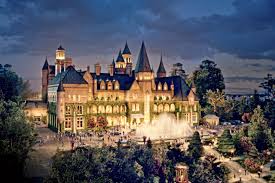 Word Structure: “ous” Means “full of, given to”
Latin ubiquitarius, from ubique "everywhere," from ubi "where" + que "any, also, and, ever"
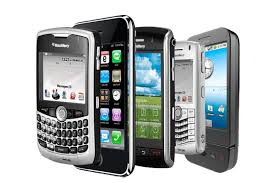 Ubiquitous
connotation : Neutral